Mezinárodní ekonomie
1
Mezinárodní ekonomie (Cv. 1.)
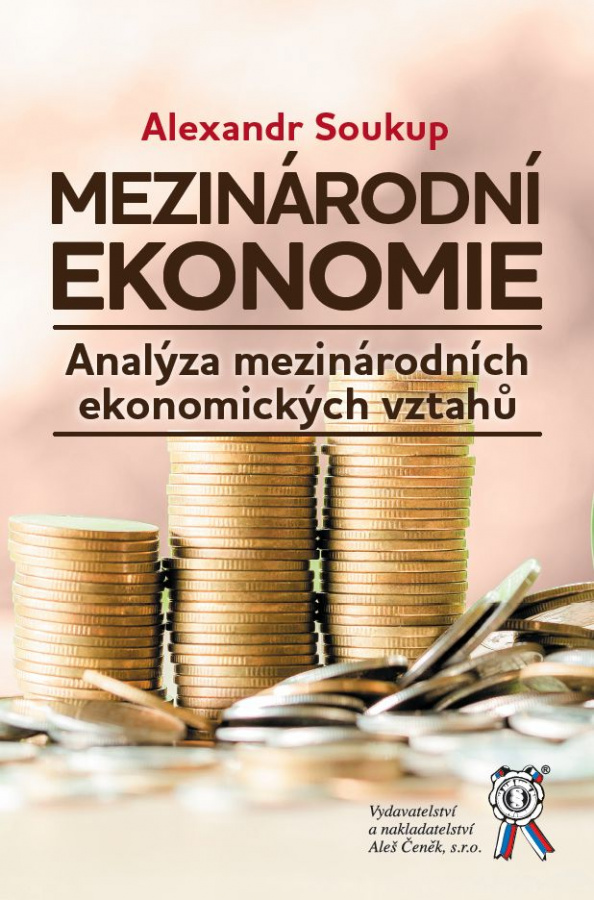 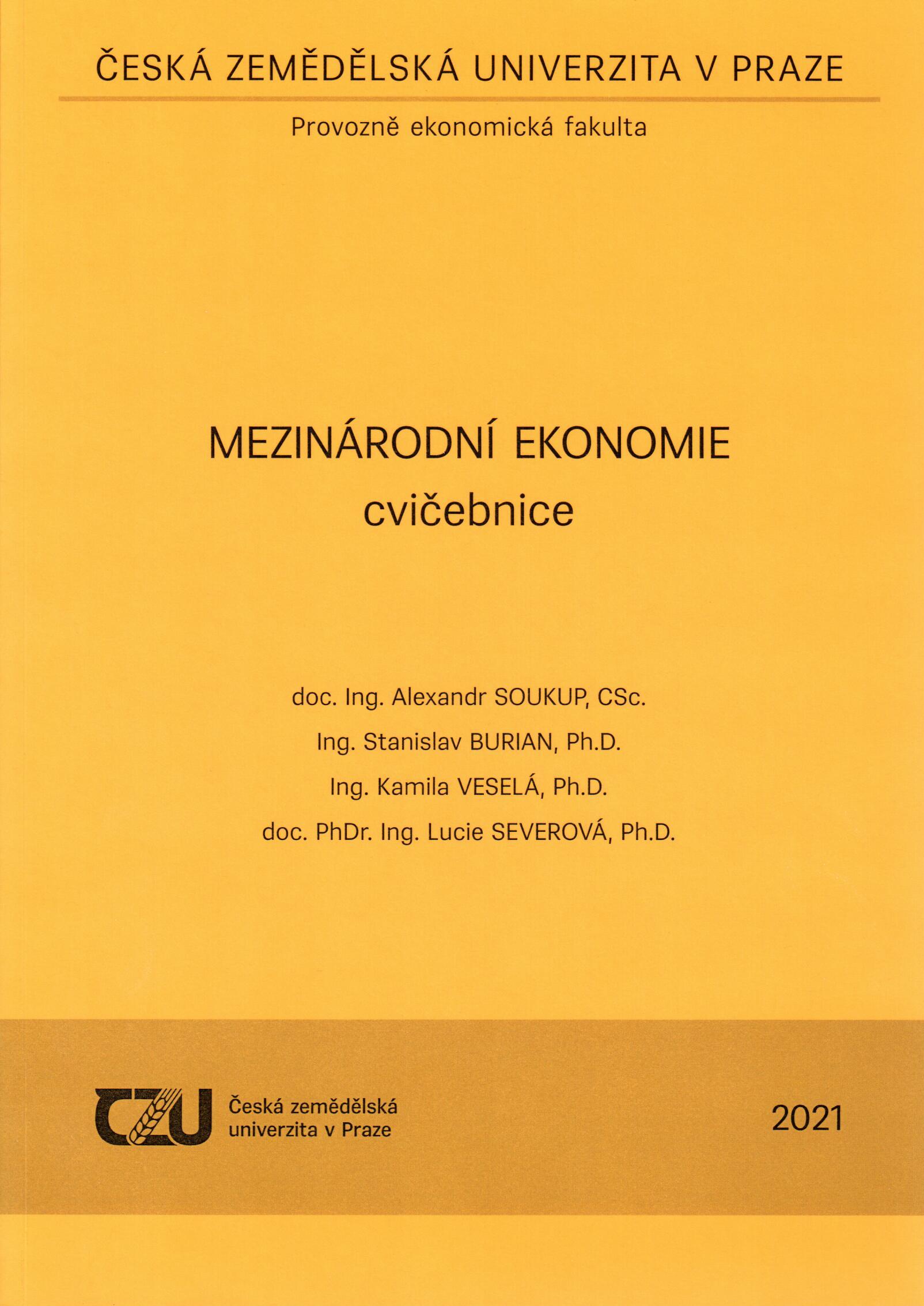 SOUKUP, A. Mezinárodní ekonomie. Plzeň: Aleš Čeněk, 2022. ISBN 978-80-7380-879-2.
SOUKUP, A., BURIAN, S., SLUKOVÁ, K., SEVEROVÁ, L. Mezinárodní ekonomie - cvičebnice. Praha: ČZU, PEF, 2015, 2016, 2017, 2018, 2019, 2020, 2021, 2022, 2023. ISBN 978-80-213-2205-9.
2
Mezinárodní ekonomie
Ekonomie – je společenská věda o efektivním využívání vzácných zdrojů k výrobě užitečných statků a služeb.
Na základě vzácnosti zdrojů a nutnosti jejich efektivního používání vzniká ekonomie jakožto věda.
Problém vzácnosti můžeme znázornit graficky pomocí křivky, kterou nazýváme hranice výrobních možností (HVM).
Hranice výrobních možností (HVM) ukazuje, o kolik se sníží výroba jednoho statku, když se zvýší výroba jiného statku.
Podle představitelů neoklasické školy, příčiny mezinárodní směny jsou v nákladech všech výrobních faktorů (práce L, půdy A, kapitálu K).
Křivka HVM má takový průběh, že v krajních částech křivky dochází k maximálnímu snížení produkce jednoho statku na nulu, aby se dosáhlo maximálního zvýšení výroby druhého.
3
Užitek se definuje jako subjektivní pocit uspokojení ze spotřebovávaného statku nebo služby.
Obecně se rozlišují dvě teorie užitku
Kardinalismus: Užitek je měřitelný. Užitek z jednoho statku je nezávislý na množství jiného statku
Ordinalismus: Užitek se nedá kvantifikovat, ale jen porovnávat
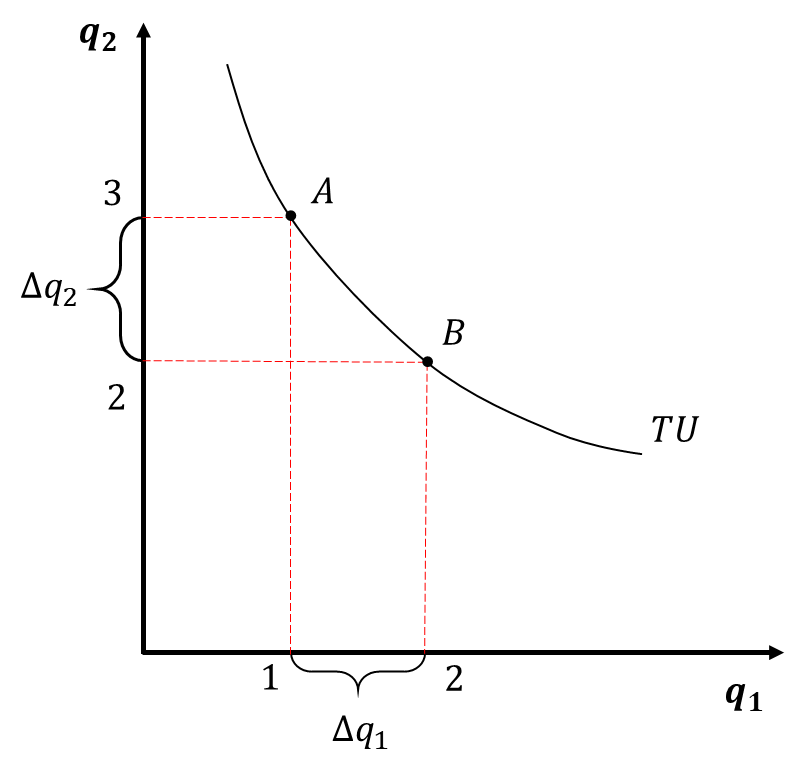 Ordinalismus:
Užitek se nedá kvantifikovat, ale jen porovnávat. Užitek z jednoho statku je závislý i na spotřebě jiného statku – kombinace statků
Vyjadřuje o kolik je užitek z jednoho statku větší/menší než z druhého a jak se navzájem ovlivňují.
Kombinace statků, které spotřebiteli přináší stejný užitek, se spojují a vytvoří tak tzv. indiferenční křivku.
Body A a B představují dané kombinace množství obou statků, kdy je spotřebiteli jedno, zda se rozhodne pro nákup 2 jednotek prvního statku společně s pořízením 2 jednotek statku druhého (kombinace spotřeby B), nebo si pořídí 3 jednotky druhého statku společně s jednou jednotkou prvního statku (kombinace spotřeby A).
Poměr, v kterém lze nahrazovat dva statky mezi sebou, se říká mezní míra substituce (MMS), která vyjadřuje, jaké množství prvního statku je spotřebitel ochoten obětovat za zvýšení spotřeby druhého statku.
4
Mezinárodní ekonomie (Cv. 1.)
Funkce (rovnici) HVM = ?
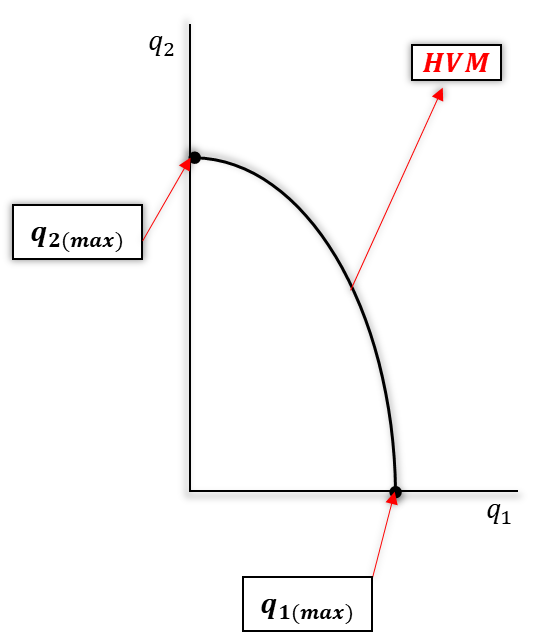 a tak dále… 
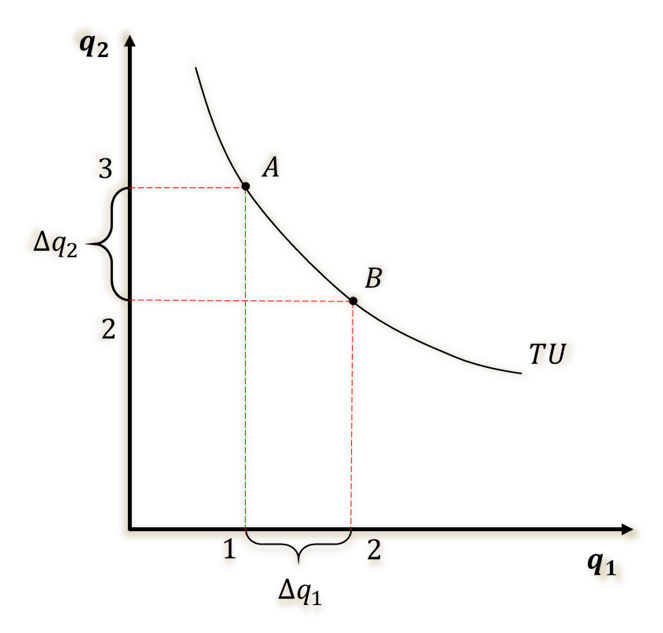 HVM
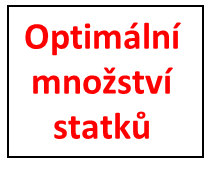 5
Mezinárodní ekonomie (Cv. 1.)
Matematické vzorce
6
Derivace složené funkce
Derivace
příklad:
Vzorec pro výpočet
Označení derivací
Absolutní změna
1. způsob:
2. způsob:
příklad:
Proměnná
příklad:
2. krok:
1. krok:
tzv., “křížová metoda”
Konstanta
Delta
Nová hodnota
Předchozí hodnota
Proměnná
Konstanta
Proměnná
Parciální derivace
příklad:
funkce 
o více proměnných
7
St.41./1.6. Příklady k řešení/č.p. 1
Mezinárodní ekonomie (Cv. 1.)
8
Mezinárodní ekonomie (Cv. 1.)
rovnici hranice výrobních možností země 𝑌
Vzorec pro výpočet:
Máme dáno:
Řešení:
·
·
9
Mezinárodní ekonomie (Cv. 1.)
Rovnice pro výpočet:
Řešení:
10
St.41./1.6. Příklady k řešení/č.p. 1
Mezinárodní ekonomie (Cv. 1.)
Řešení:
1. krok:
Máme dáno:
11
St.41./1.6. Příklady k řešení/č.p. 1
Mezinárodní ekonomie (Cv. 1.)
2. krok:
4. krok:
4.2.:
4.1.:
3. krok:
12
St.41./1.6. Příklady k řešení/č.p. 1
Mezinárodní ekonomie (Cv. 1.)
Rovnice pro výpočet:
Máme dáno:
?
Změní se struktura produkce i spotřeby
13
St.41./1.6. Příklady k řešení/č.p. 2
Mezinárodní ekonomie (Cv. 1.)
14
St.41./1.6. Příklady k řešení/č.p. 2
Mezinárodní ekonomie (Cv. 1.)
Vzorec pro výpočet:
Máme dáno:
Rovnice pro výpočet:
Řešení:
Řešení:
15
St.41./1.6. Příklady k řešení/č.p. 2
Mezinárodní ekonomie (Cv. 1.)
Řešení:
1. krok:
Máme dáno:
16
St.41./1.6. Příklady k řešení/č.p. 2
Mezinárodní ekonomie (Cv. 1.)
2. krok:
4. krok:
4.2.:
4.1.:
3. krok:
17
St.41./1.6. Příklady k řešení/č.p. 2
Mezinárodní ekonomie (Cv. 1.)
Rovnice pro výpočet:
Máme dáno:
?
Změní se struktura produkce i spotřeby
18